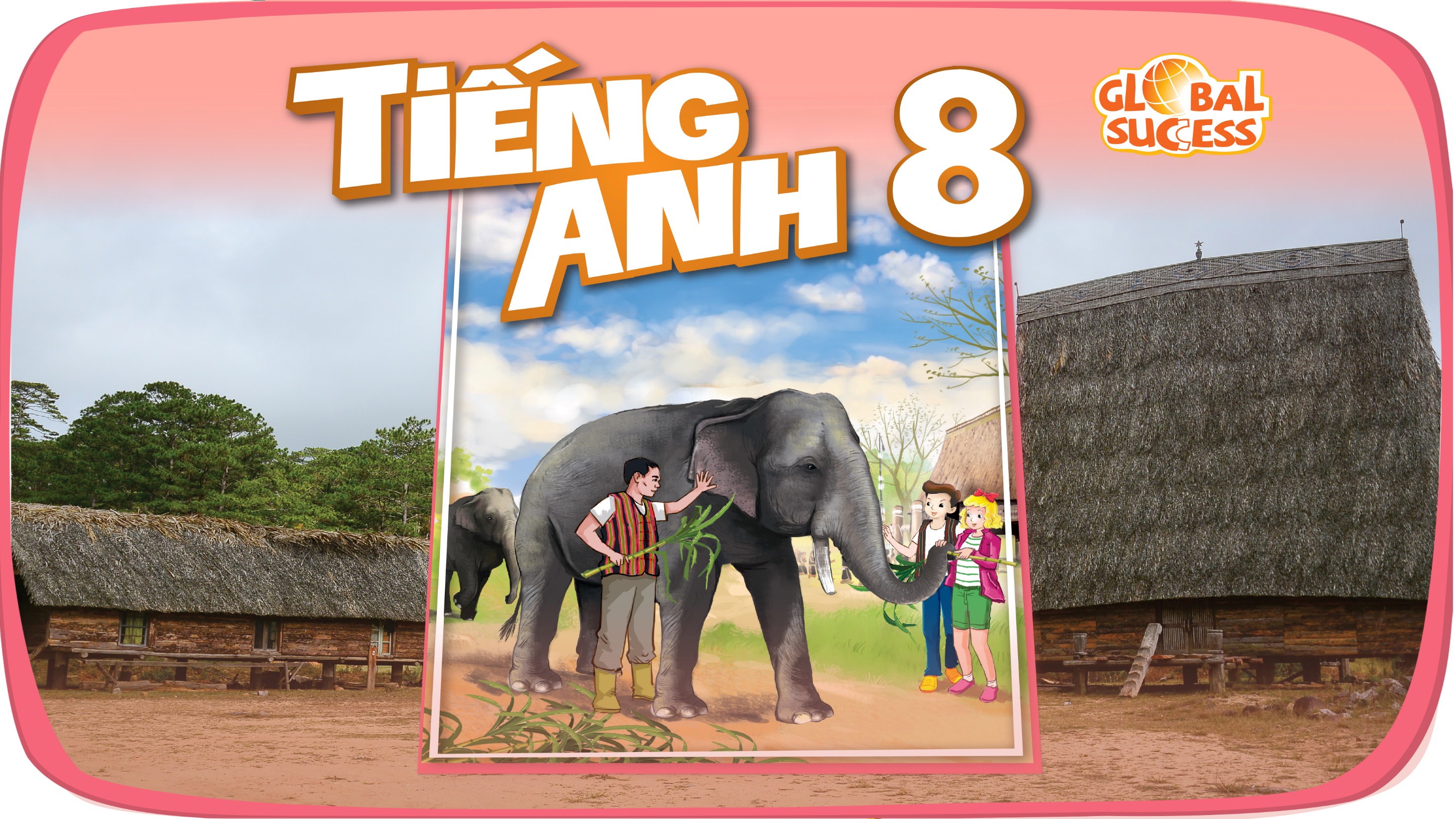 2
Unit
LIFE IN THE COUNTRYSIDE
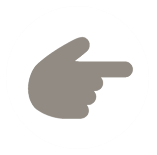 LESSON 6: SKILLS 2
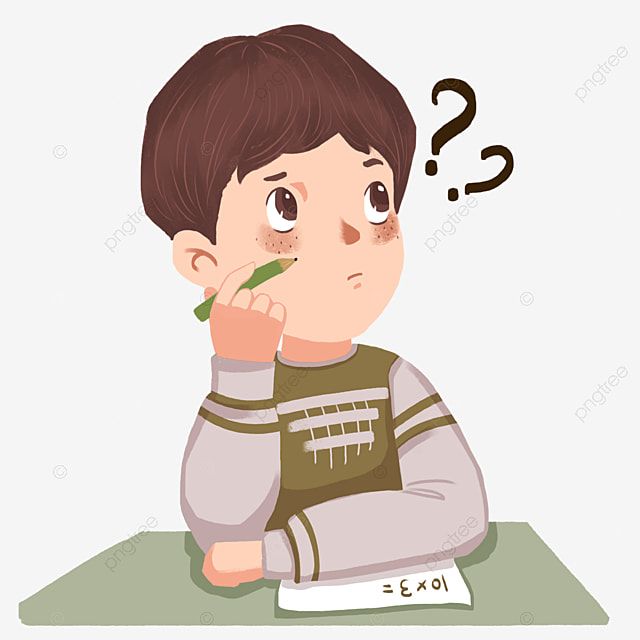 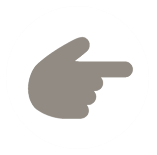 LESSON 6: SKILLS 2
WARM-UP
Miming game
Task 1: Work in pairs. Discuss the following question.
Task 2: Listen to three people talking about life in the countryside. Choose the opinion that each speaker expresses. 
Task 3: Listen again and choose the correct answer A, B, or C.
LISTENING
Task 4: Work in groups. Discuss and write what you like or dislike about life in the countryside.
Task 5: Write a paragraph about what you like or dislike about life in the countryside.
WRITING
Wrap-up
Homework
CONSOLIDATION
WARM-UP
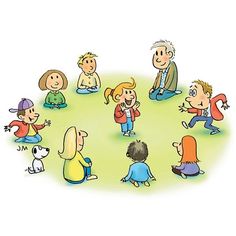 MIMING GAME
LISTENING
1
1
Work in pairs. Discuss the following question.
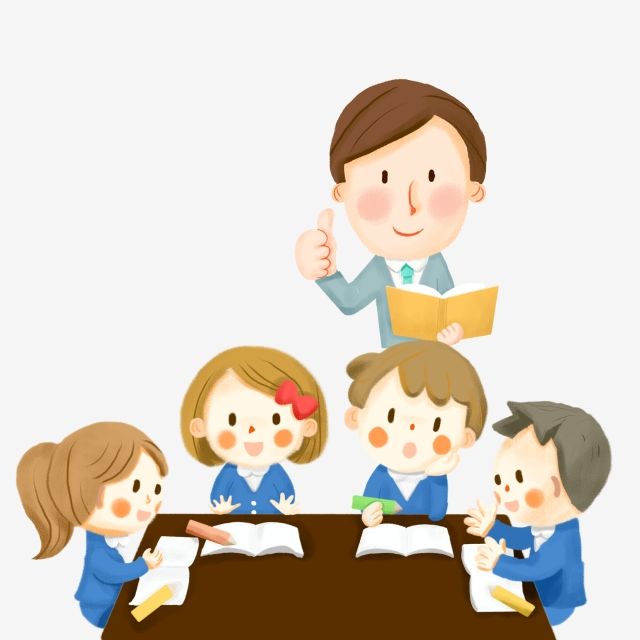 What do you like or dislike about life
in the countryside?
LISTENING
2
Listen to three people talking about life in the countryside. Choose the opinion (A - C) that each speaker (1 - 3) expresses.
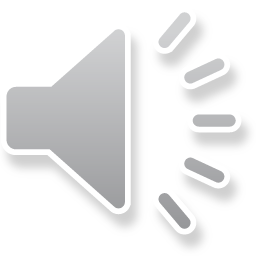 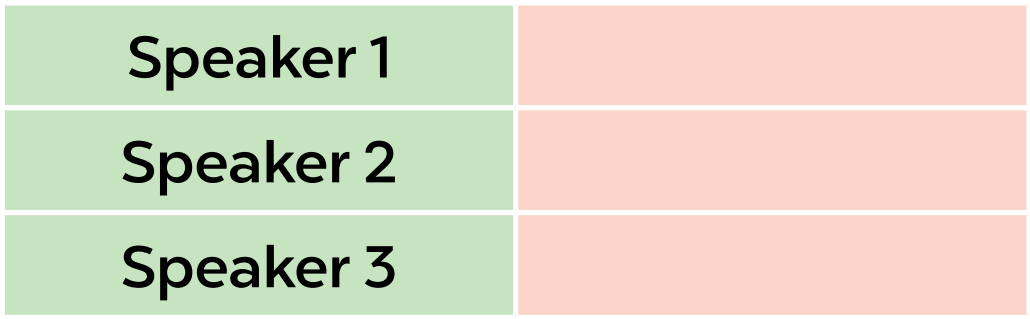 B
A
C
LISTENING
3
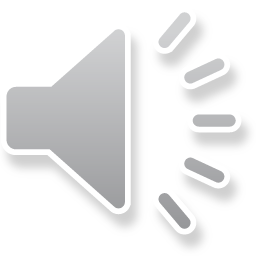 Listen again and choose the correct answer A, B, or C.
1. According to speaker 1, there is a great sense of ______ in his village.A. security 			B. duty			C. community2. Speaker 1 says that people in his village are very ______.A. supportive 			B. unsociable		C. well-trained 3. In speaker 2’s opinion, ______ is a big problem in the countryside.A. the cost of living 		B. safety		C. transportation4. Speaker 2 says that they should ______ in the countryside.A. improve the lives of people	B. prevent crime	C. protect nature5. According to speaker 3, life in the countryside is peaceful and ______.A. slow 				B. simple 		C. safe
WRITING
4
Work in groups. Discuss and write what you like or dislike about life in the countryside.
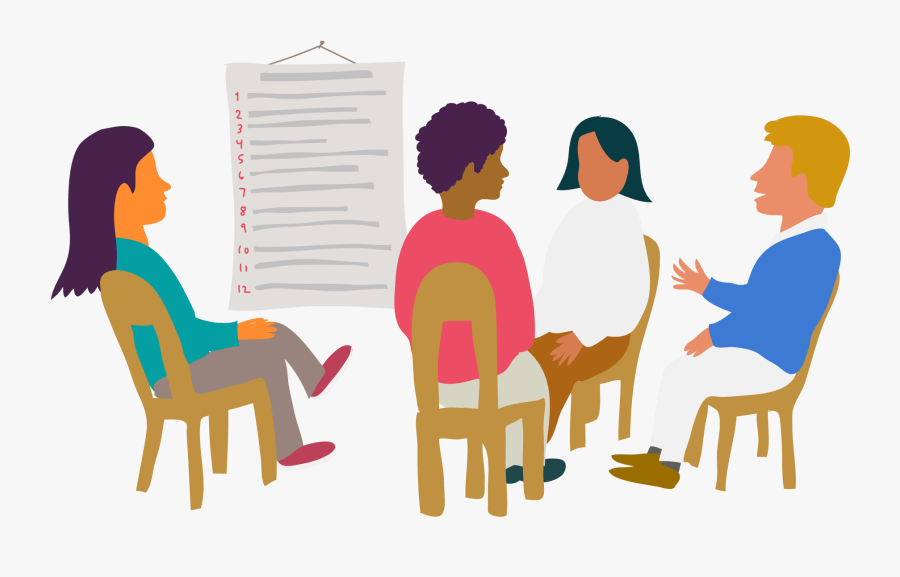 WRITING
Write a paragraph (80 - 100 words) about what you like or dislike about life in the countryside.
5
I live in Duong Lam. It’s an old village outside Ha Noi. It has ……... 
…………………………………………………………………………………………………………………………………………………………………………………………………………………………….............................................
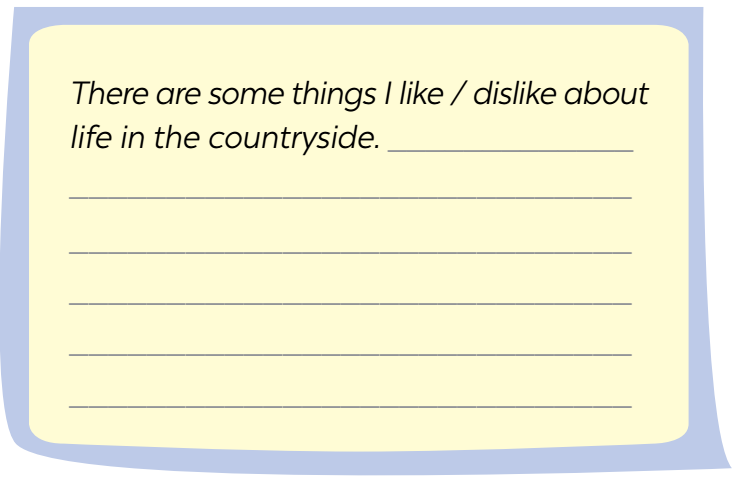 CONSOLIDATION
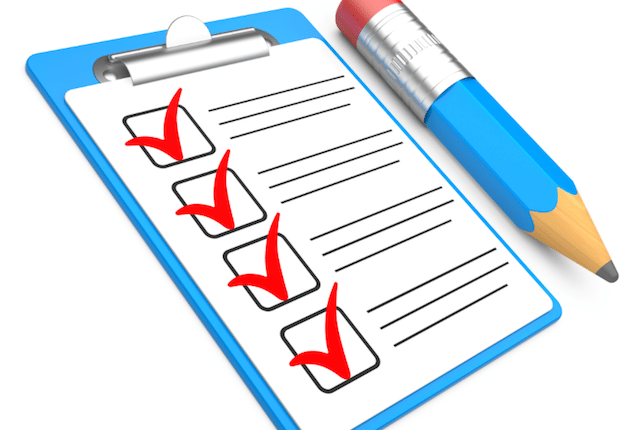 1
Wrap-up
What have we learnt in this lesson?
Listen to someone’s opinion about life in the countryside
Write a paragraph about what someone likes or dislikes about life in the countryside
CONSOLIDATION
2
Homework
Do exercises in the workbook.
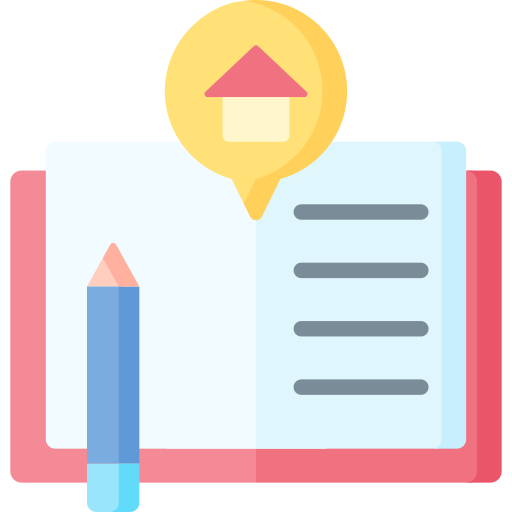 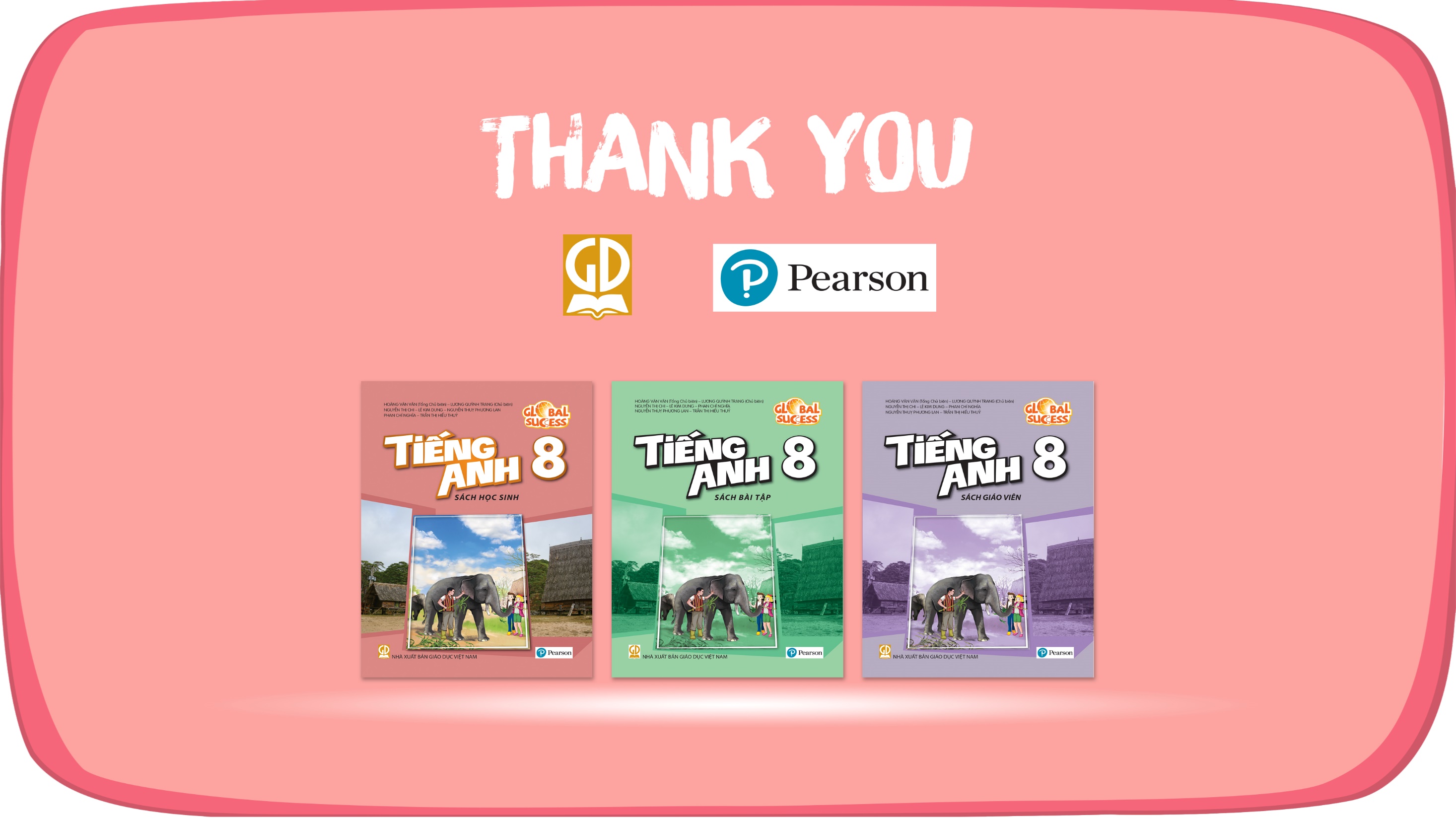 Website: hoclieu.vn
Fanpage: facebook.com/www.tienganhglobalsuccess.vn/